Implementing an equity minded framework
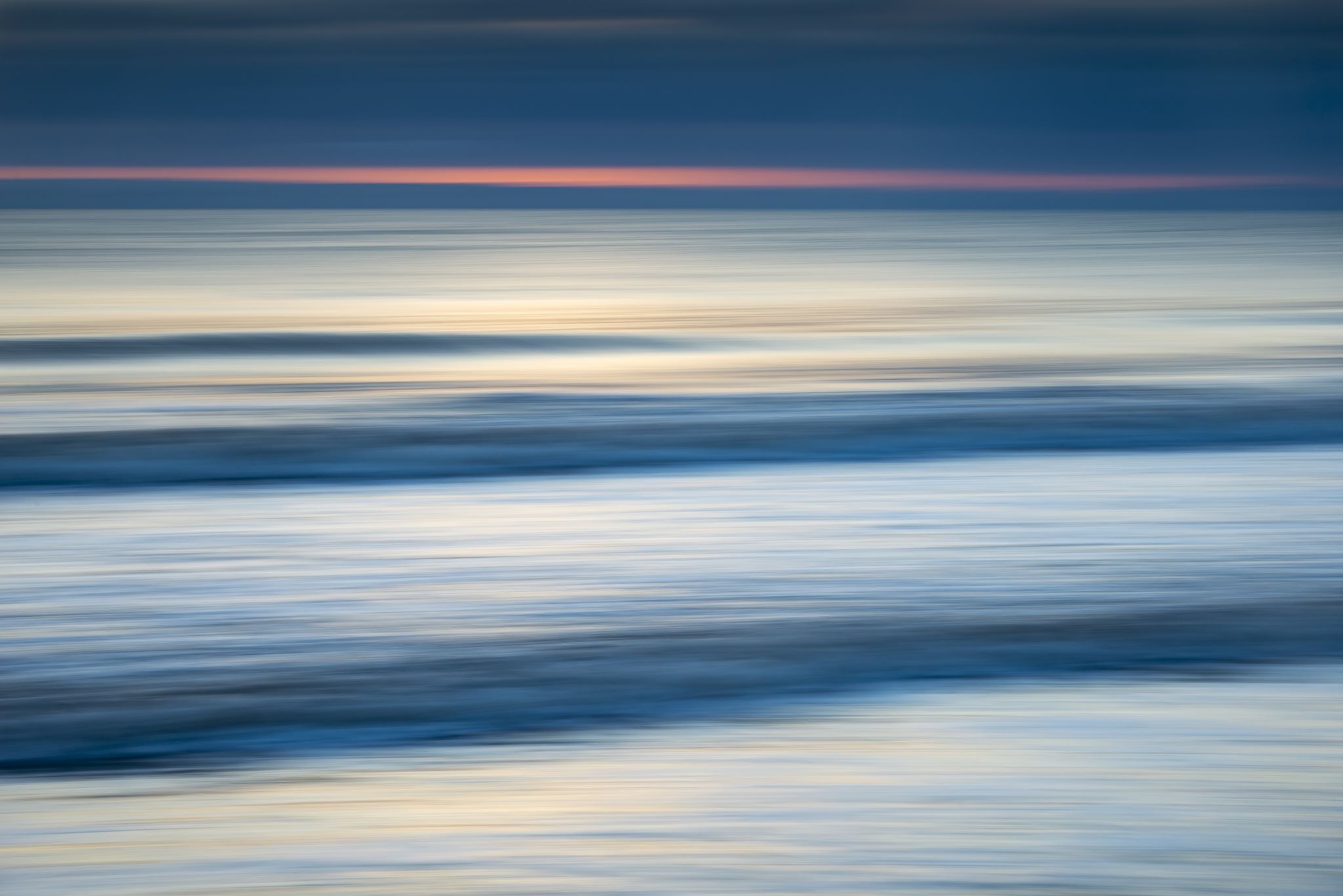 Cheryl Aschenbach,   
    ASCCC Secretary
Mayra Cruz, 
    ASCCC Area B Representative
Colm Fitzgerald,
    Board of Governors Member
[Speaker Notes: Mayra
Applying an Equity Minded Framework requires an authentically inclusive collegial process.  How can we improve our processes at our respective colleges through the implementation of an institutional equity framework; how do we deepen our personal equity-mindedness; and how do both these institutional and personal approaches help ensure an equity-advancing collegial process?  This session will explore these concepts, tools, and strategies for holding us to our student-centered commitment and equity-minded focus.

Introductions and survey the room and slide 2  (3min)]
Session Outcome
Explore how to apply equity minded thinking and a framework.
[Speaker Notes: m]
Guidelines for dialogue and community expectations
[Speaker Notes: (2min)]
Our student storyColm Fitzgerald
[Speaker Notes: (5min)]
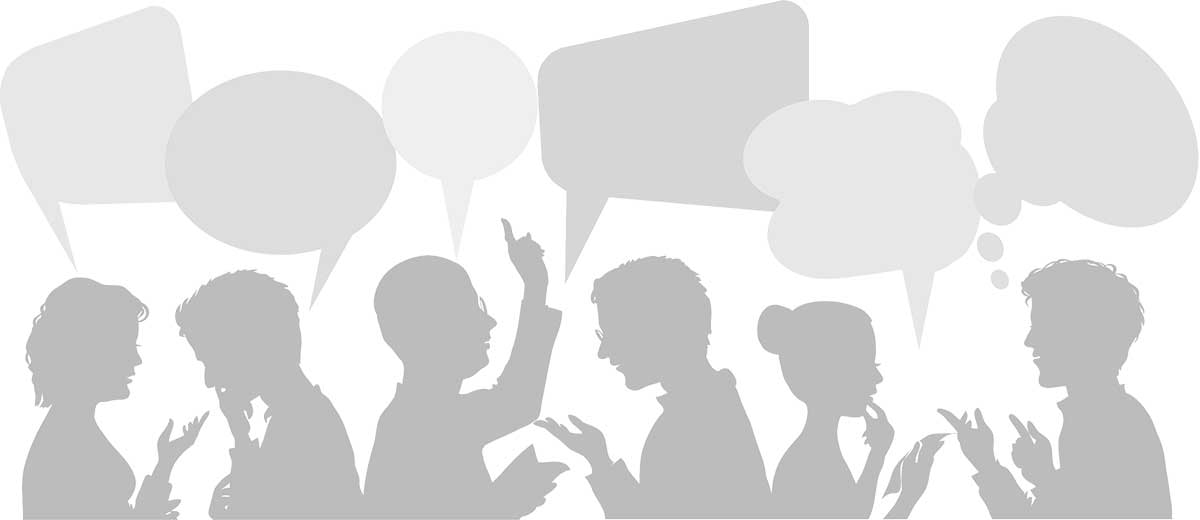 Are decisions made in campus governance committees that impacted a group not at the table? Why and Why not?
 How do we create a statewide system to ensure the effective participation of students in governance? 
 What is your college doing to ensure effective participation of students in governance?    
 What are the barriers that hinder students in getting involved in governance? How does the institution support student leaders to serve in effective participatory groups or committees?
Effective participation and inclusion of diverse student voices
[Speaker Notes: Cheryl
A dialogue (20min)
Equity in participation: 
Looking at systems to elevate students and help them thrive in leadership roles- participation in shared governance committees.  Need of more involvement of students in shared governance committees.  
Key to the relationships between the SS and AS. 
Reflecting on structures that are not student-centered
Academic senate leaders /faculty leaders to work with student leaders; being a resource
Faculty leaders to help further or advance student life]
Defining Equity Mindedness in the context of developing student leaders
[Speaker Notes: Mayra
15min for slide 6 & 7
Highlight bold concepts.
Equity-mindedness requires we are:  
(1) race conscious
(2) institutionally focused
(3) evidence based
(4) systemically aware
(5) action oriented]
Identify structural procedures that do not support equity
Developing the Practice- An Activity
[Speaker Notes: Colm
30 minute activity]
A college’s AP defines the rules governing hiring committees. As it is written, the AP notes one or more appointments from each group as “required”, while the student representation is noted as “if appointed.”
Determine the “structural” barriers.
Discuss potential changes
Discuss the benefits of making a change.
[Speaker Notes: colm]
The College Promise Program students are performing better than other students as indicated by persistence rates. Only the first year (two semesters) of enrollment is funded.  First-year services include parking permits, Summer Bridge program, tutoring, academic & additional counseling services, financial education, food, book vouchers, and early alert. Most of the services provided are not funded for the second year. College leadership is not interested in funding a second-year program, nor is College leadership interested in exploring mechanisms that support students experiencing challenges that may interrupt their educational journey.
Determine the “structural” barriers.
Discuss potential changes
Discuss the benefits of making a change.
[Speaker Notes: mayra]
A college’s shared governance committee structure is outlined in AP. Governance committees include student representatives appointed by the Associated Students. This is important since many recommendations and decisions made directly impact students. One element of the AP concerns students. This element is the required composition of workgroups:

Functional work groups should include, at a minimum, the following constituency representation appointments:
At least one (1) Management Senate member
At least one (1) Classified Professional
At least one (1) Faculty Member
Determine the “structural” barriers.
Discuss potential changes
Discuss the benefits of making a change.
[Speaker Notes: colm]
During the College curriculum committee’s review of its charge and membership, it was agreed that a student should be included, as discussions of curricular matters ultimately impact students and curriculum development is one of the students’ 9+1. The committee acted to add a member appointed by Associated Student Government to the committee. The student’s vote on the curriculum committee is an advisory vote.
Determine the “structural” barriers.
Discuss potential changes
Discuss the benefits of making a change.
[Speaker Notes: ca]
Closing Comments thank you!For more information contact:Cheryl Aschenbach   caschenbach@lassencollege.eduMAYRA CRUZ  cruzmayra@deanza.eduColm Fitzgerald  colmfitz209@gmail.com
Center for Urban Education.  Developing the Practice of Equity Minded Indicators https://cue.usc.edu/files/2016/02/Developing-a-Practice-of-Equity-Mindedness.pdf
Resources